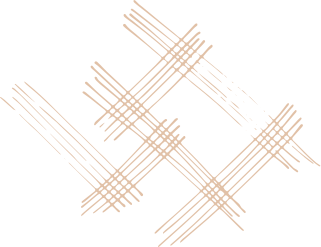 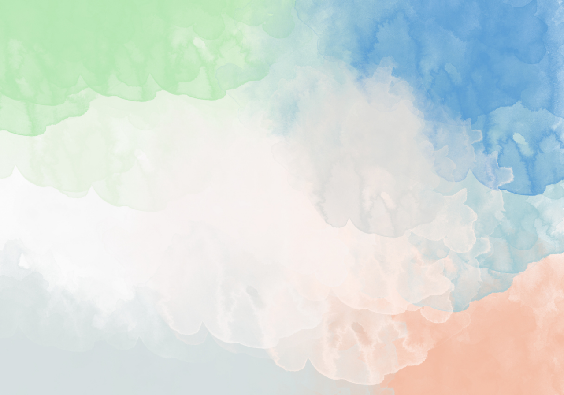 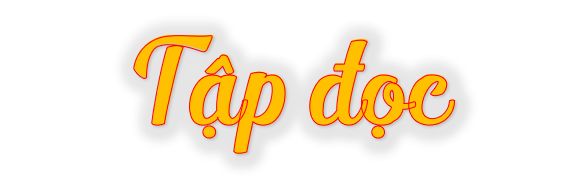 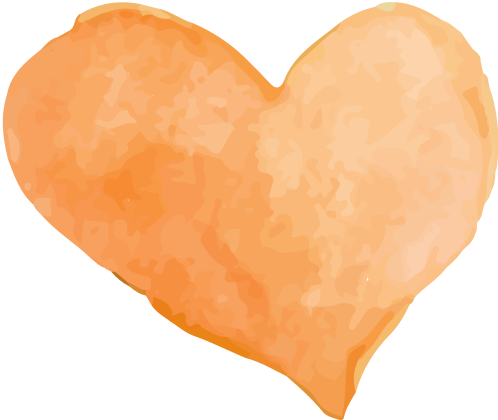 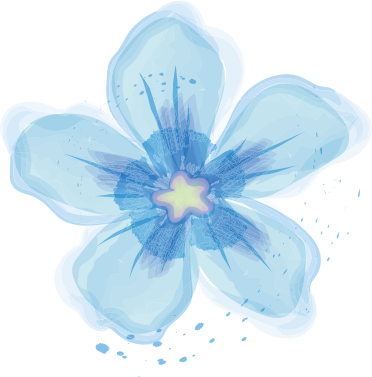 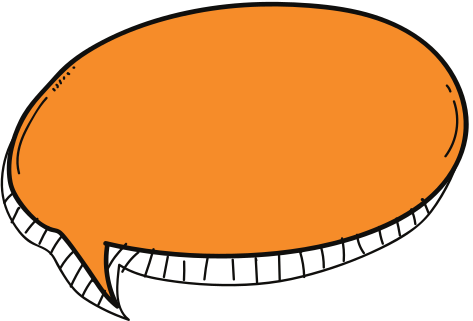 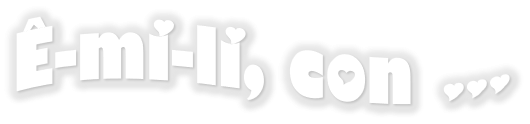 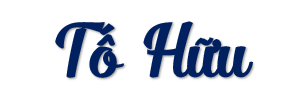 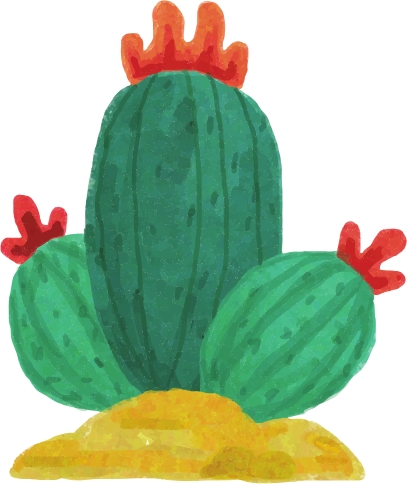 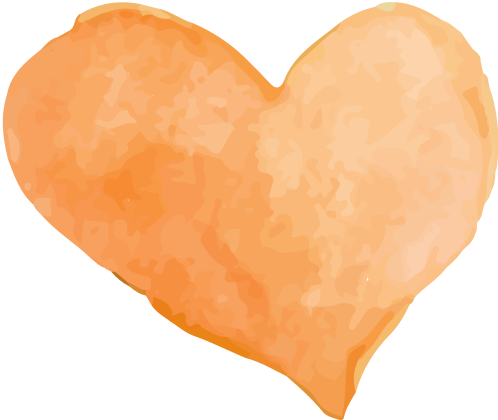 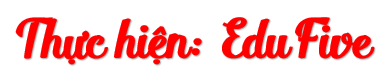 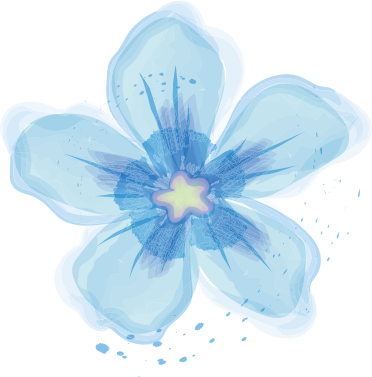 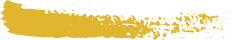 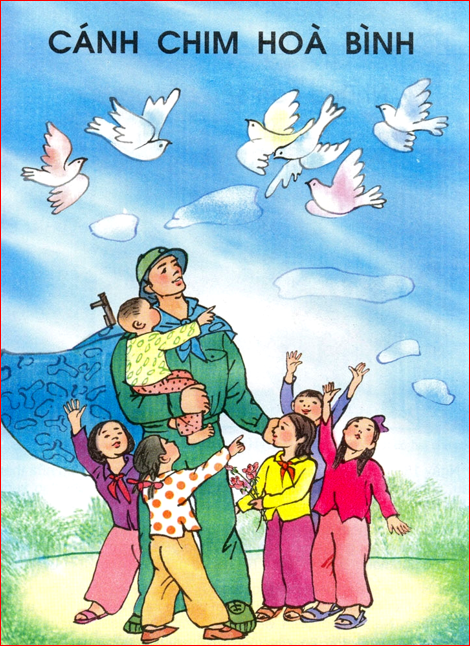 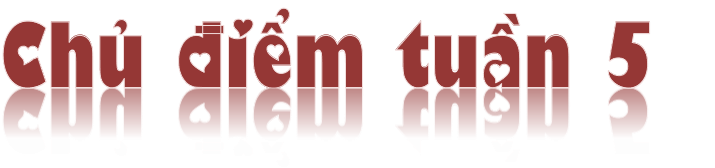 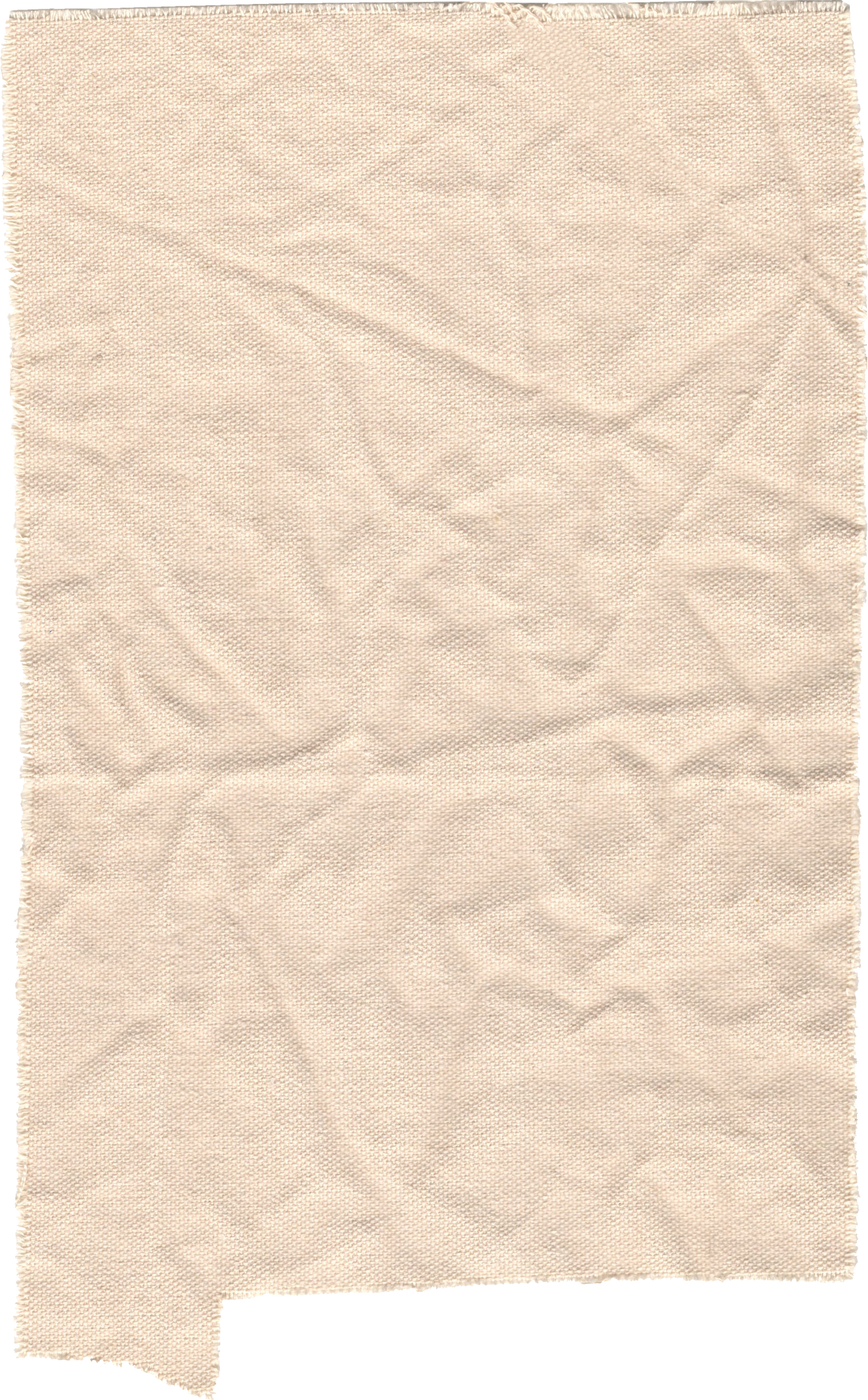 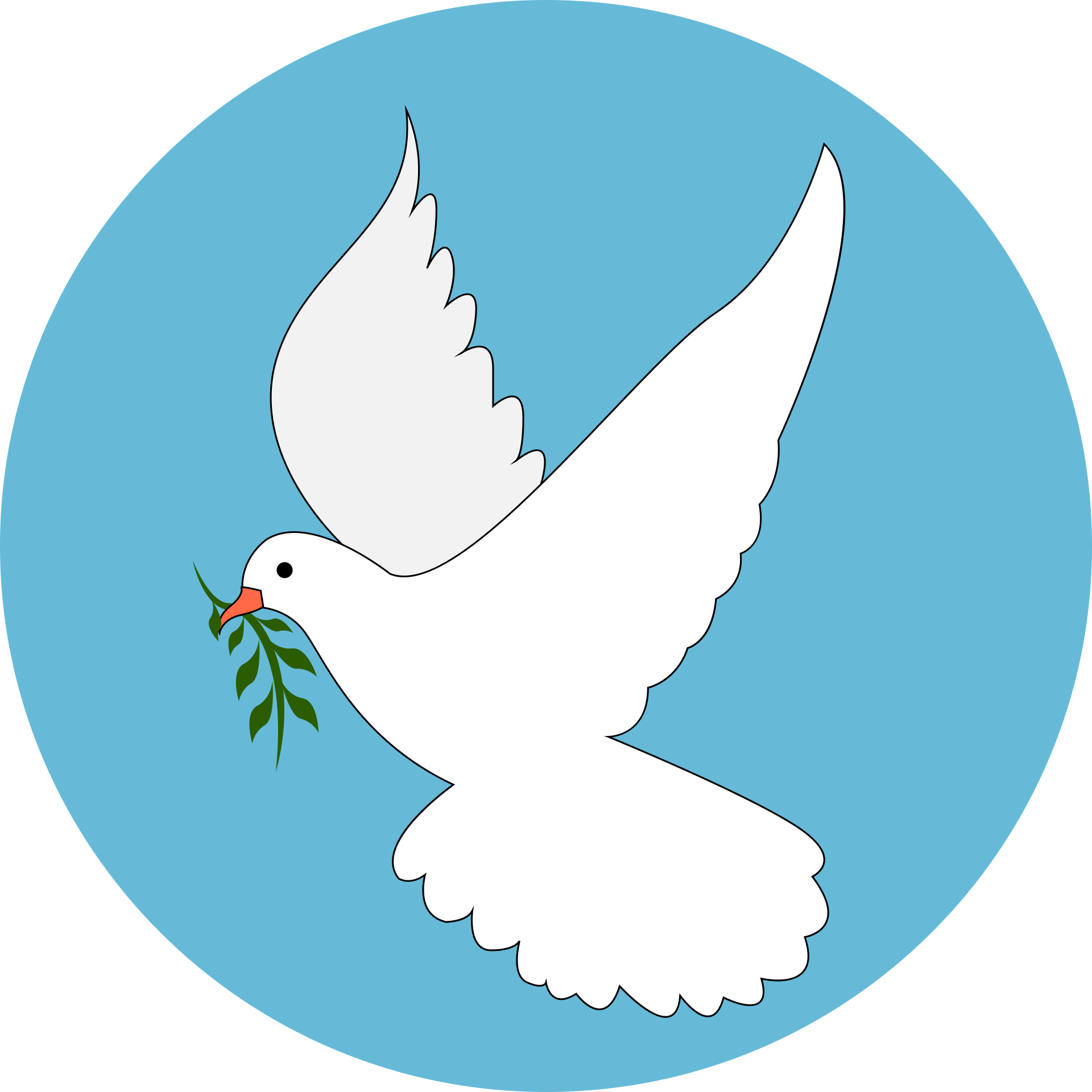 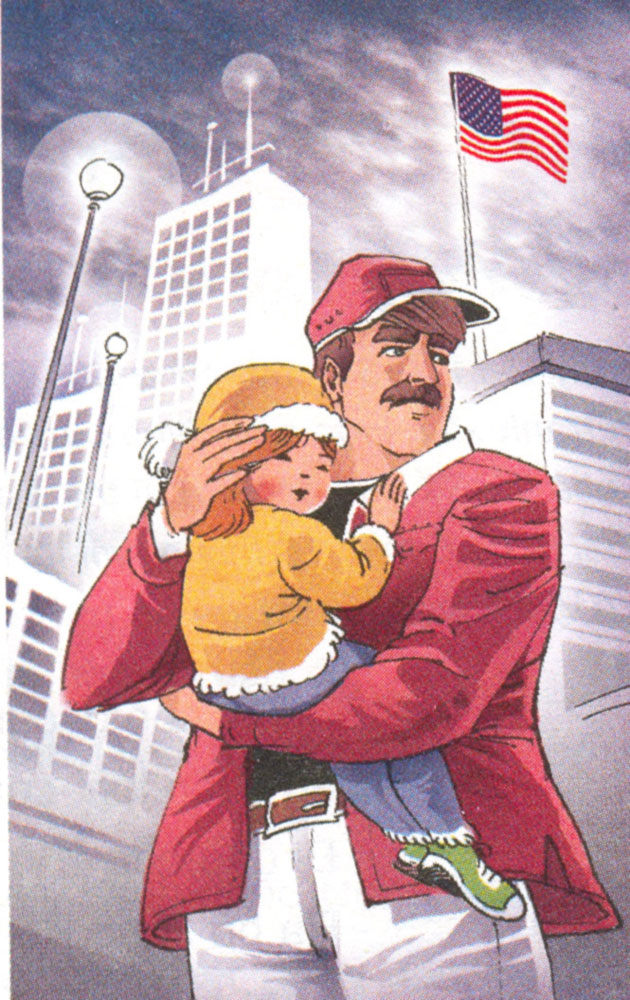 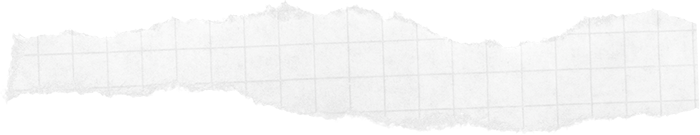 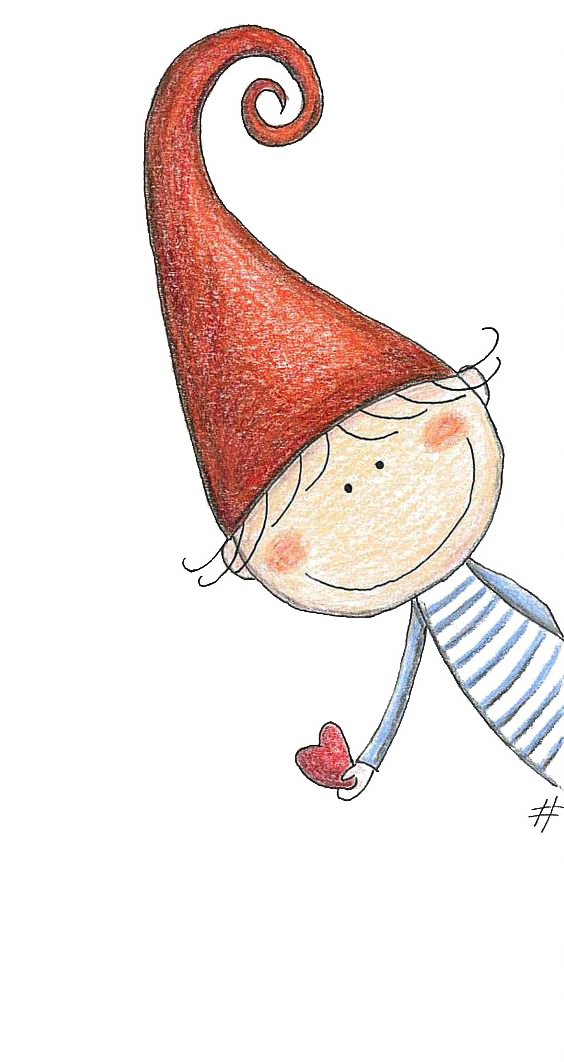 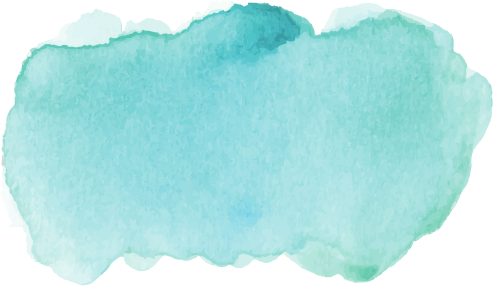 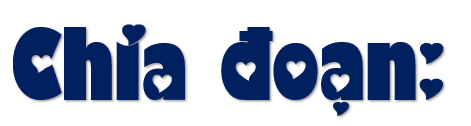 Đoạn 1: Phần giới thiệu.
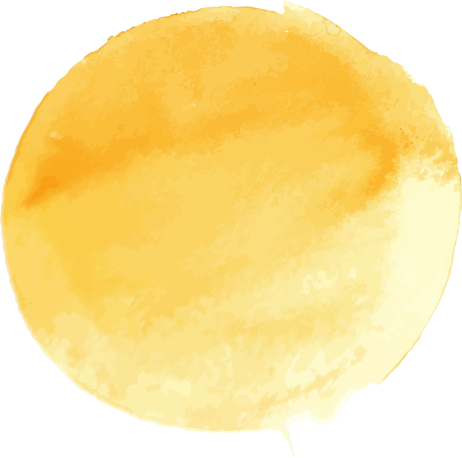 Đoạn 2: Ê-mi-li,….Lầu Ngũ Giác.
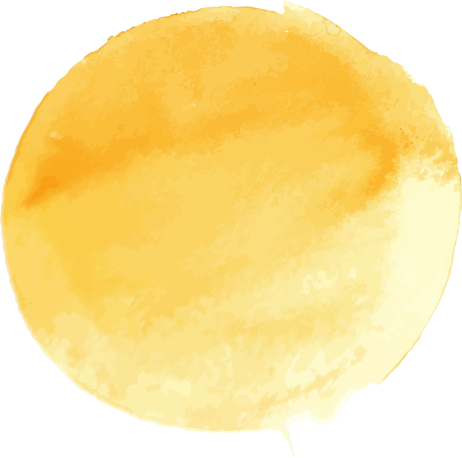 Đoạn 3: Giôn-xơn! …..Thơ ca nhạc họa?
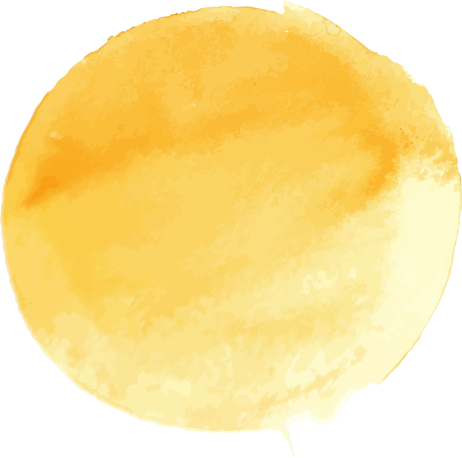 Đoạn 4: Ê – mi – li con ôi! ….. đừng buồn.
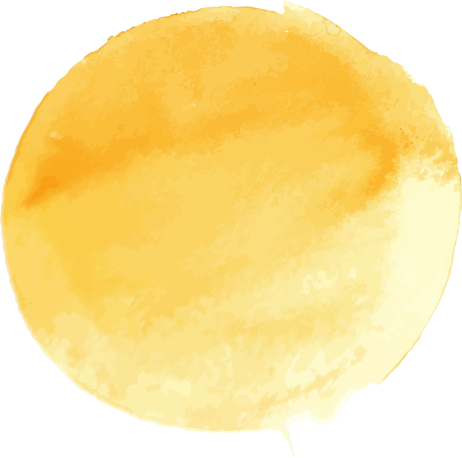 Đoạn 5: Oa-sinh-tơn…. Sự thật.
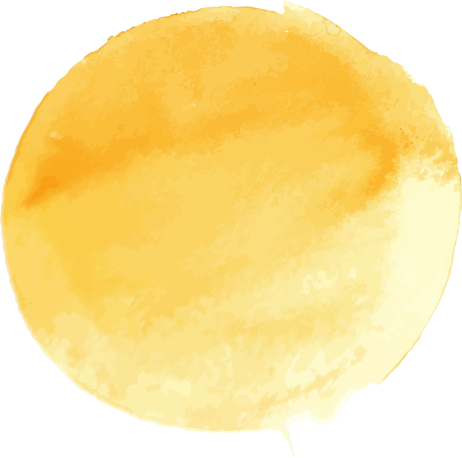 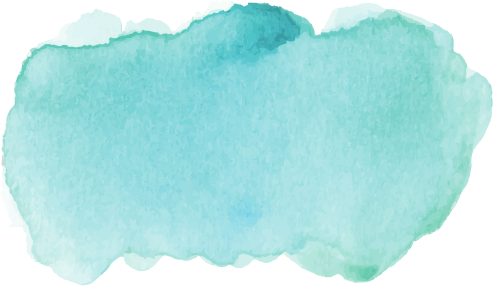 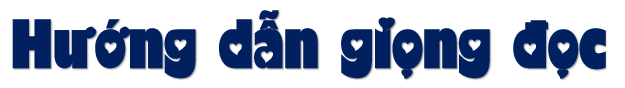 Đoạn 1: Đọc với giọng kể
Đoạn 2: Đọc với giọng trầm buồn sâu lắng 
Đoạn 3:  Đọc với giọng phẫn nộ đau thương 
Đoạn 4: Đọc với giọng yêu thương nghẹn ngào, xúc động 
Đoạn 5: Giọng xúc động, gợi cảm giác thiêng liêng về một cái chết bất tử
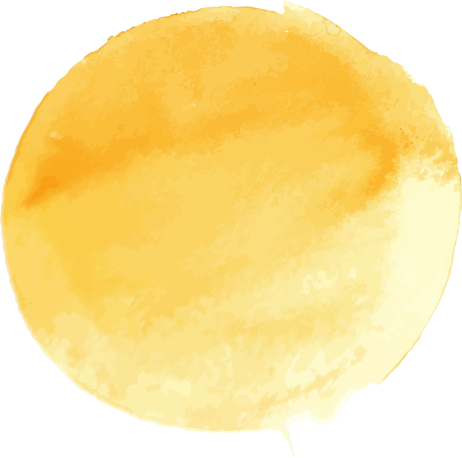 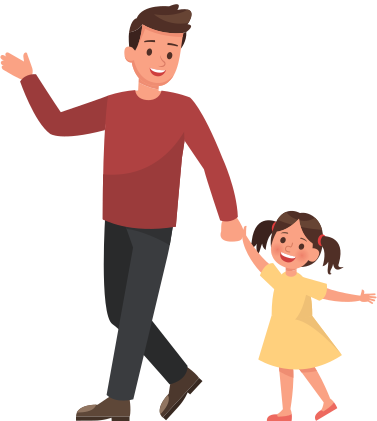 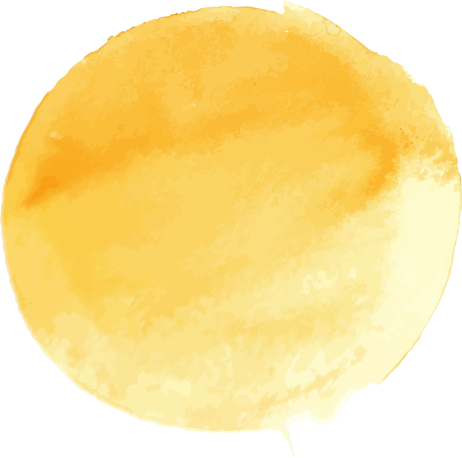 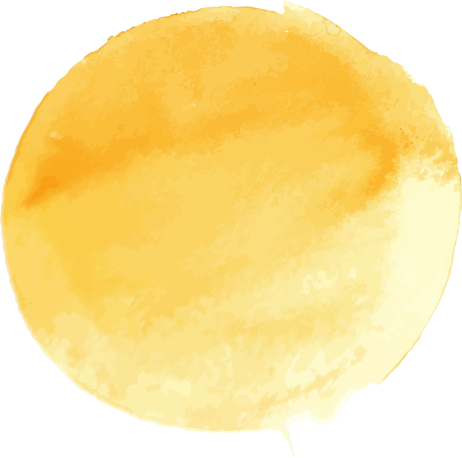 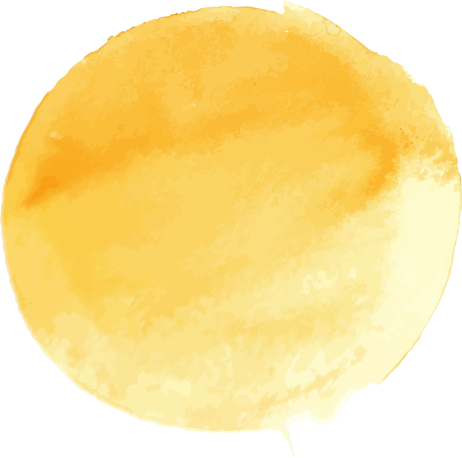 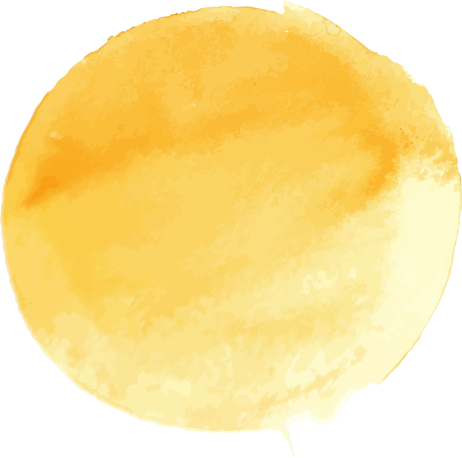 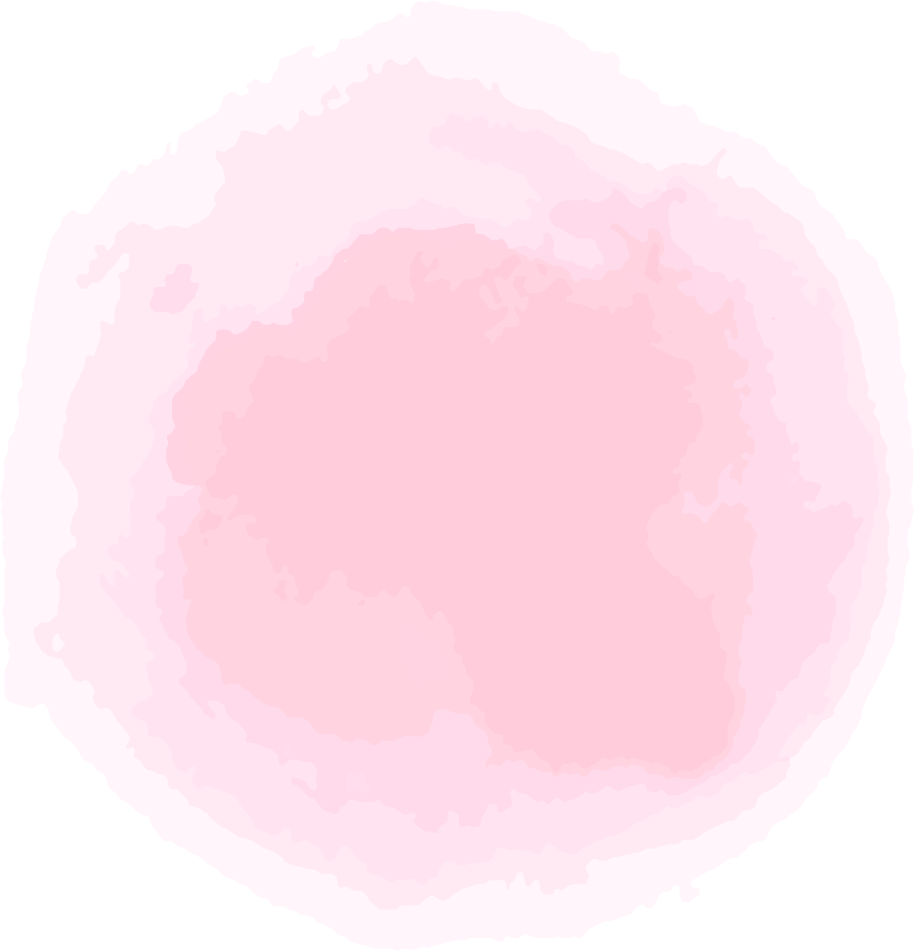 Luyện đọc
Đọc nối tiếp từng đoạn theo số thứ tự số chẵn và nêu từ em thấy khó đọc.
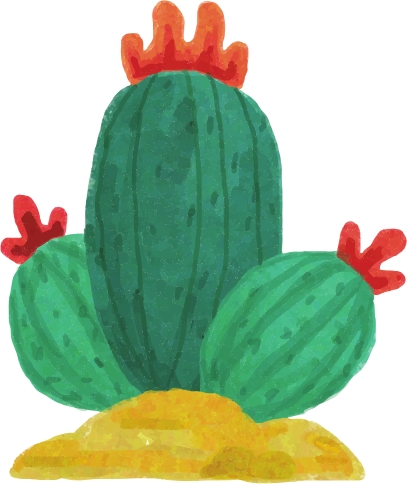 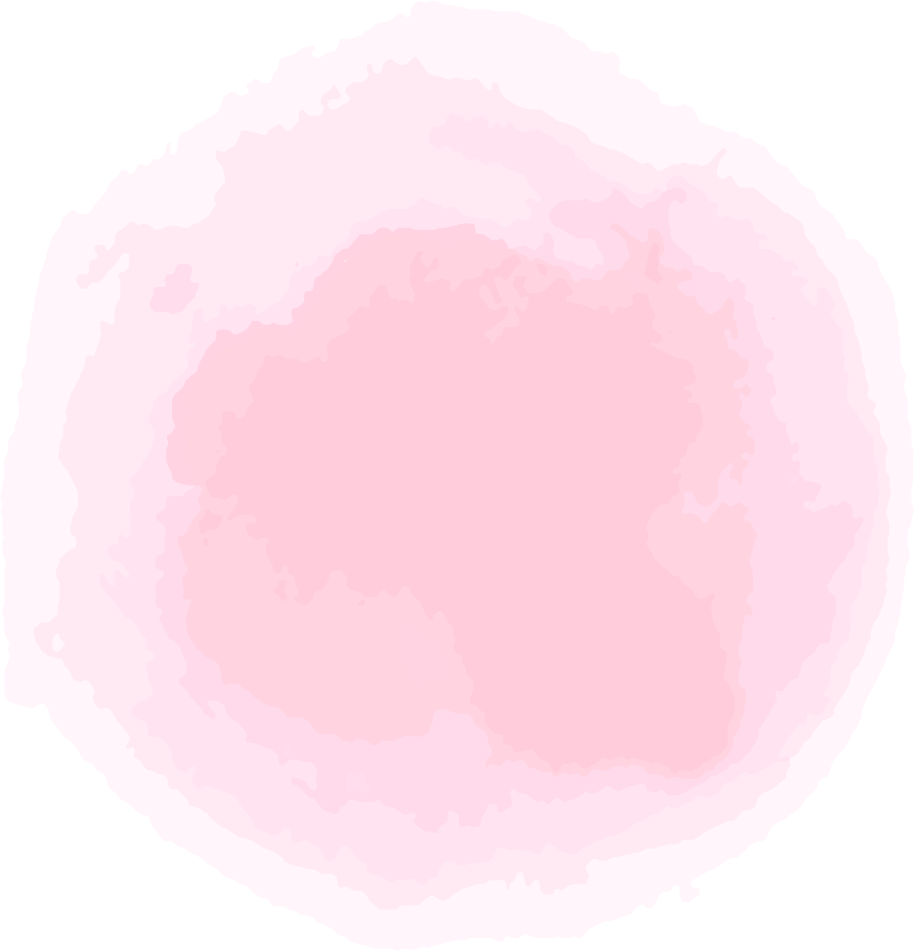 Luyện đọc
Mo-ri-xơn,
Ê-mi-li
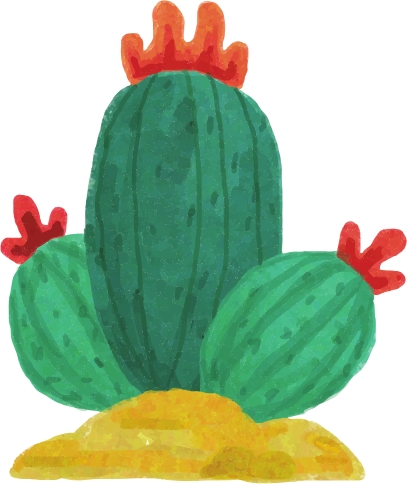 Lầu Ngũ Giác
Pô-tô-mác,
Giôn-xơn,
Oa-sinh-tơn
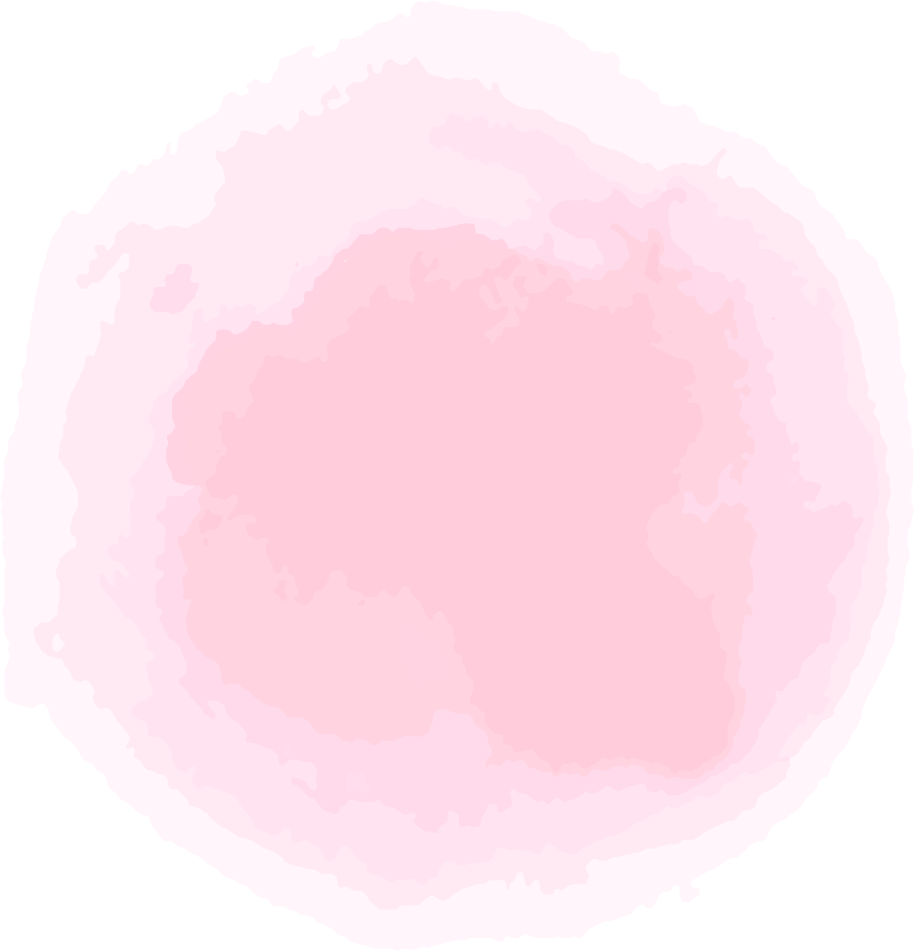 Luyện đọc
Đọc nối tiếp từng đoạn theo số thứ tự số lẻ và nêu từ em chưa hiểu nghĩa.
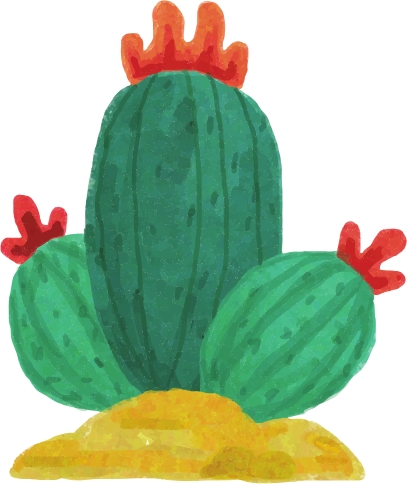 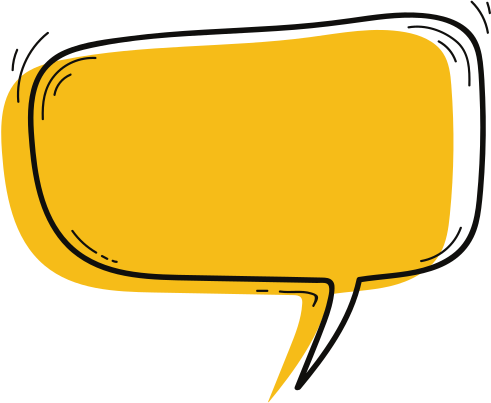 Em hãy đọc phần Chú giải trong sách giáo khoa để hiểu hơn về nghĩa của các từ sau:
Lầu Ngũ Giác
Giôn-xơn
Na pan
B.52
Oa-sinh-tơn
Nhân danh
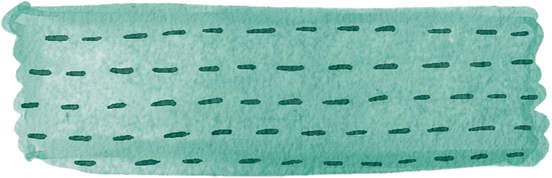 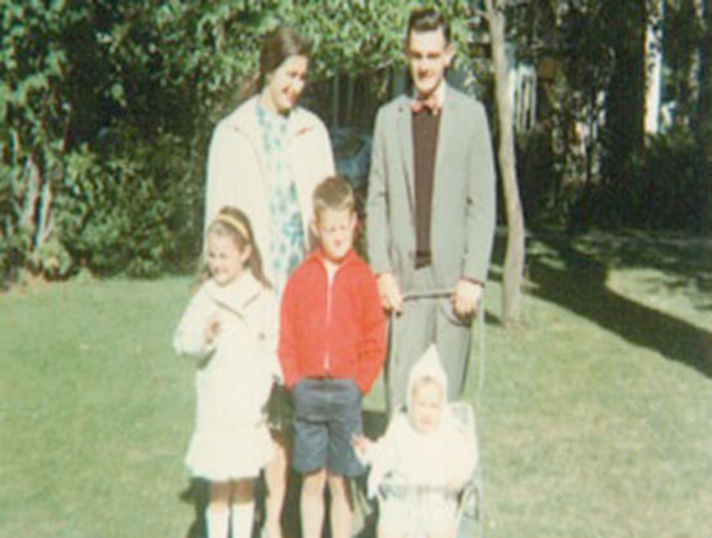 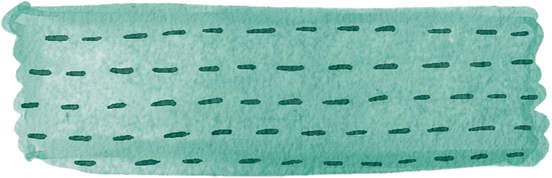 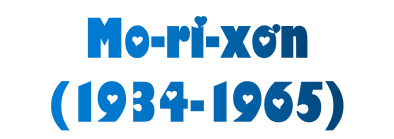 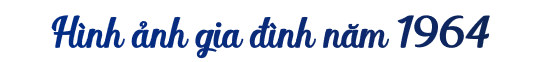 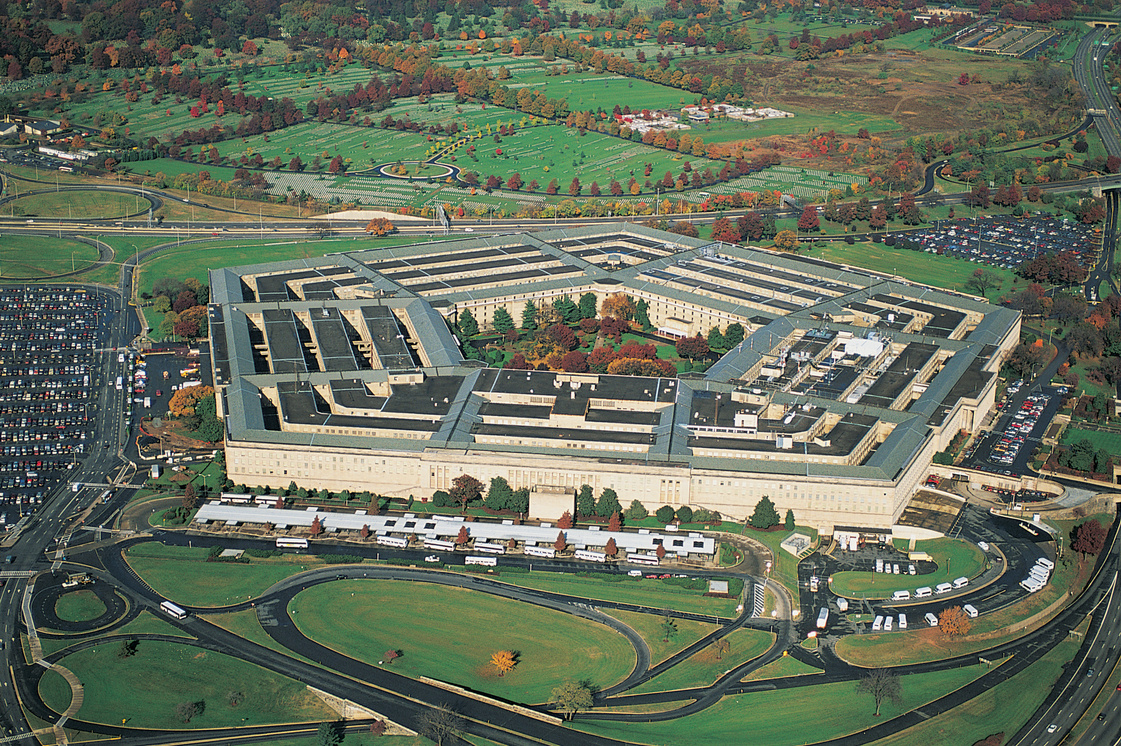 Lầu Ngũ Giác (Lầu Năm Góc)
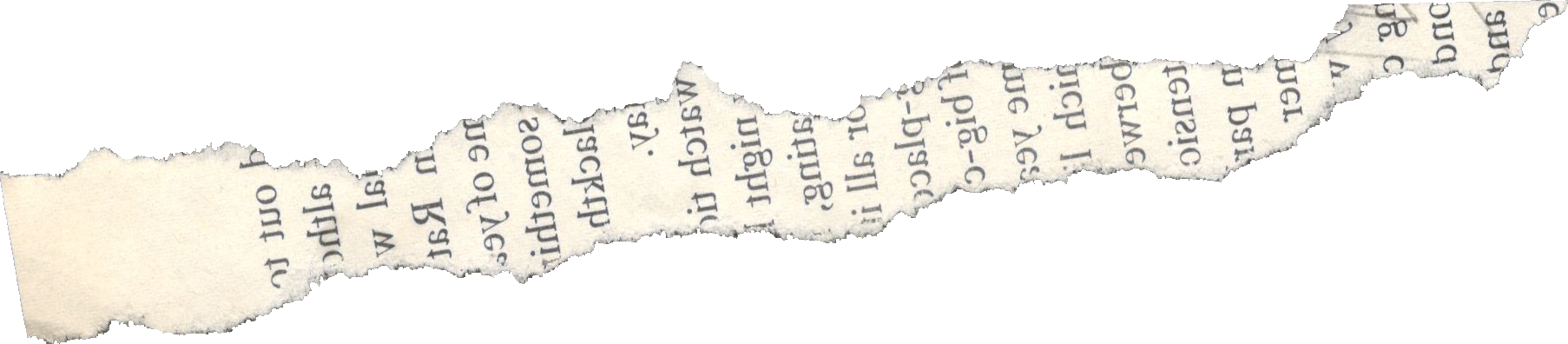 Giôn-xơn (1908 - 1973)
 Tổng thống  thứ 36 của nước Mĩ. 
Ông giữ chức từ năm 1963 - 1969
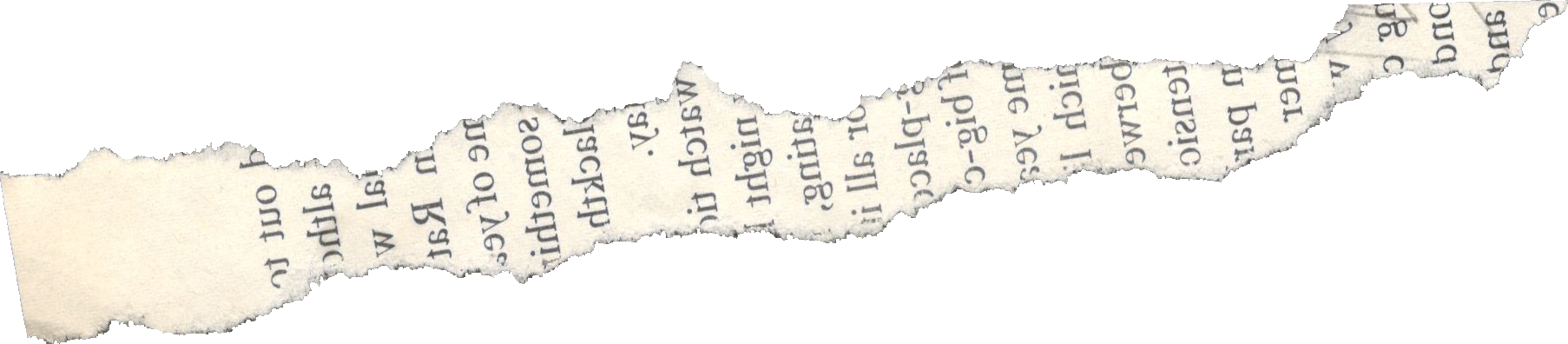 Thủ đô Oa-sinh-ton
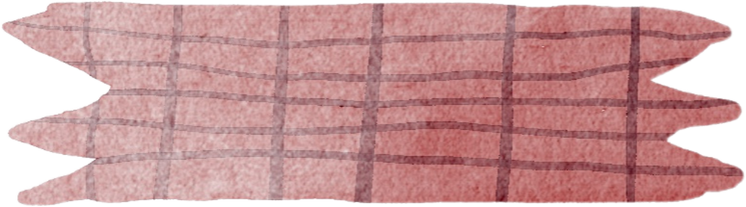 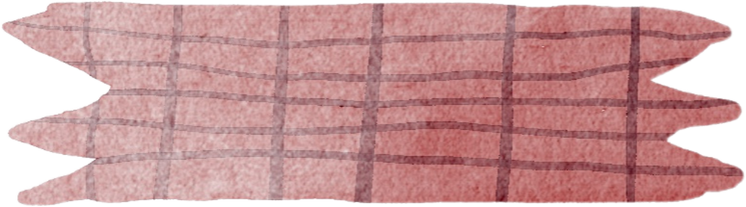 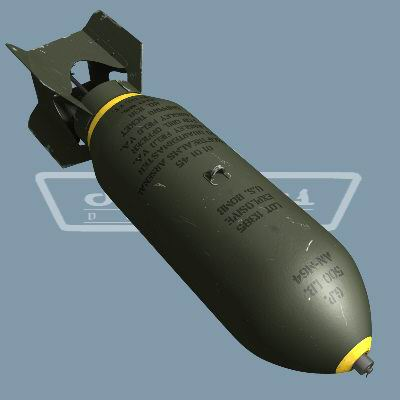 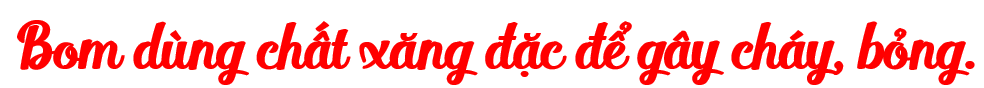 Mời các em cùng xem clip về 
dòng sông Pô-tô-mac ở Washington DC
https://www.youtube.com/watch?v=ObV4HV5oAT0
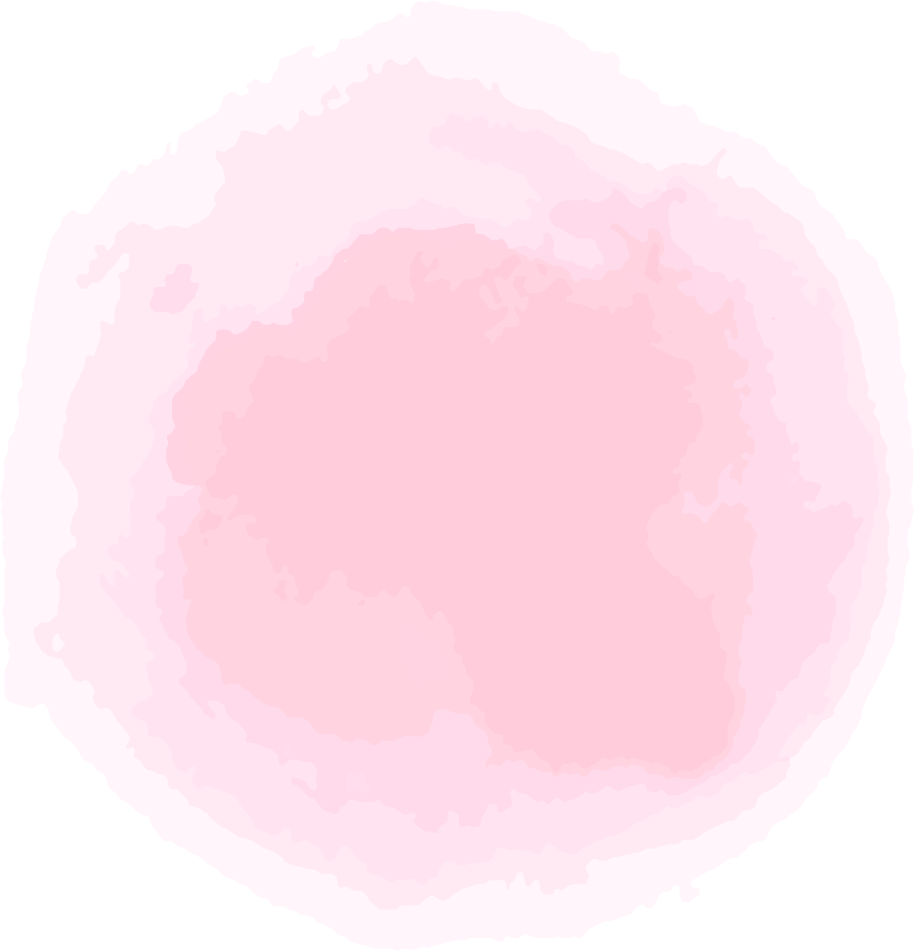 Luyện đọc
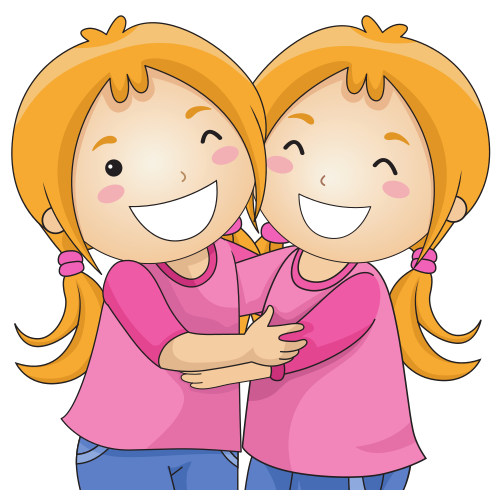 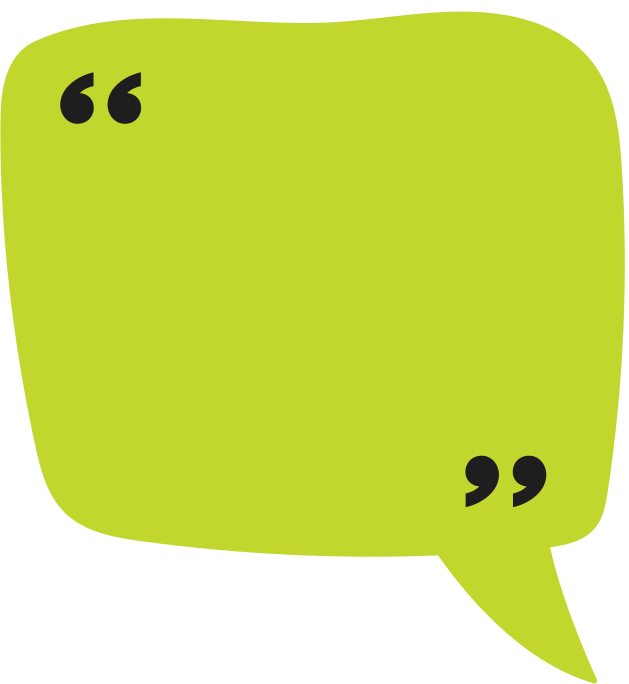 Nhóm đôi
[Speaker Notes: Có thể cho các em chia nhóm nhỏ (zoom, hoặc call zavi luyện đọc cùng nhau nếu có điều kiện]
Bé làm 
phát thanh viên
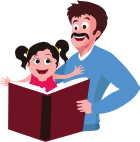 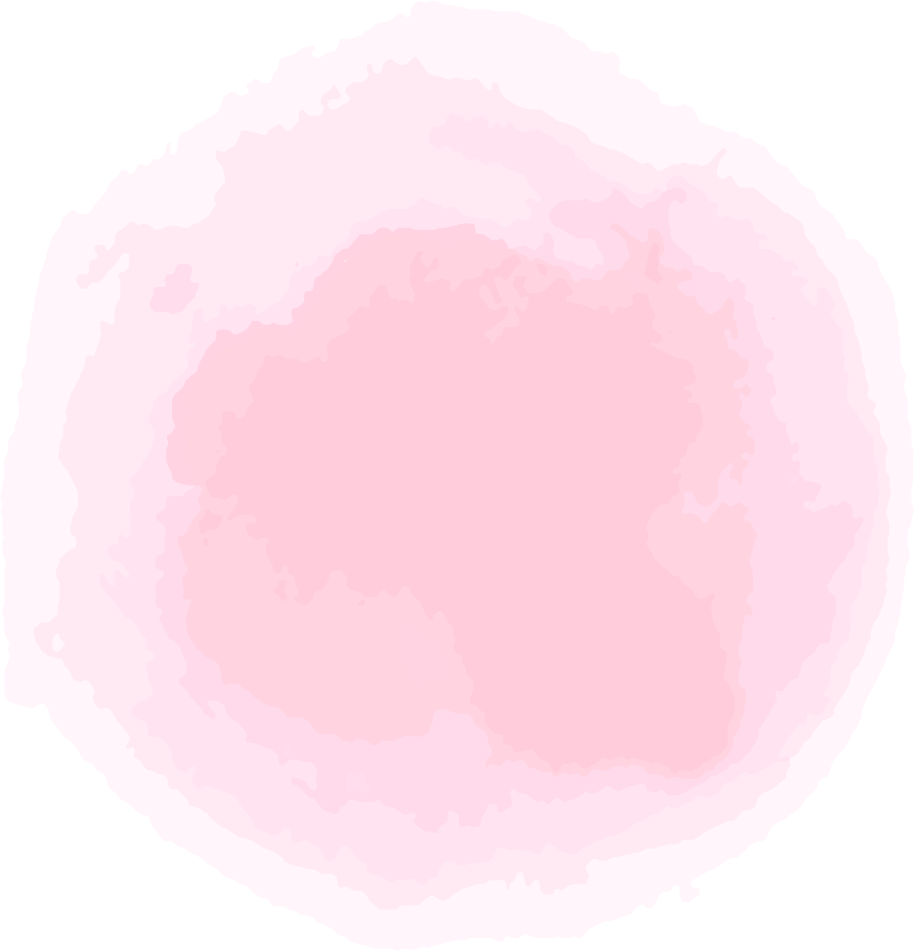 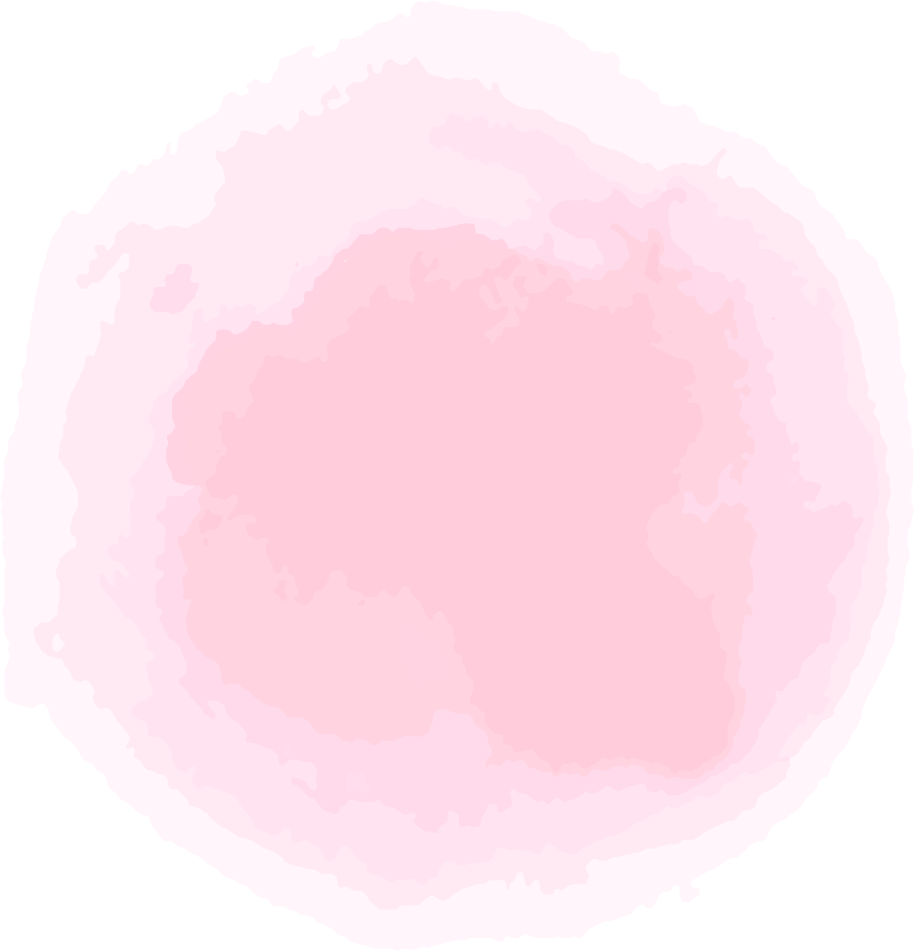 Luyện đọc
Tìm hiểu bài
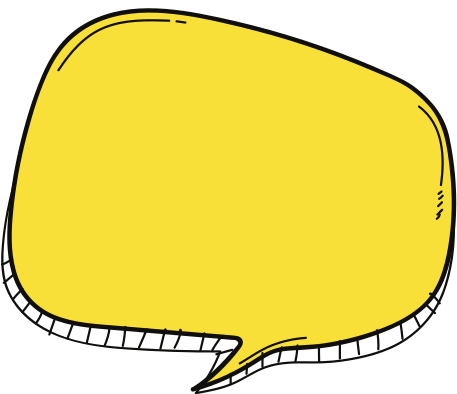 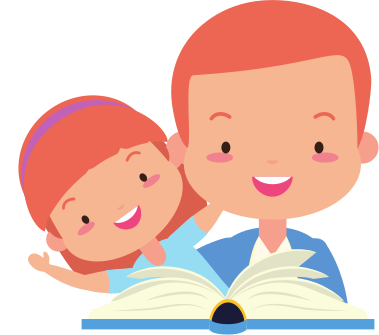 1. Đọc diễn cảm khổ thơ đầu để thể hiện tâm trạng của chú Mo-ri-xơn và bé Ê-mi-li.
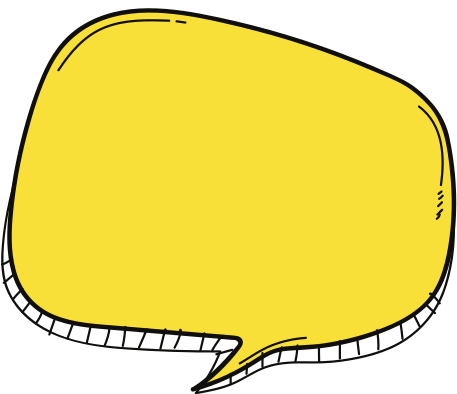 2. Vì sao chú Mo-ri-xơn lên án cuộc chiến tranh xâm lược của chính quyền Mĩ?
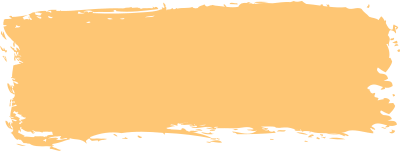 Vì đây là một cuộc chiến tranh phi nghĩa và vô nhân đạo, không nhân danh ai. Chúng ném bom na pan, B.52, và dùng hơi độc, đốt bệnh viện, trường học, giết những trẻ em vô tội, giết cả những cánh đồng xanh…….
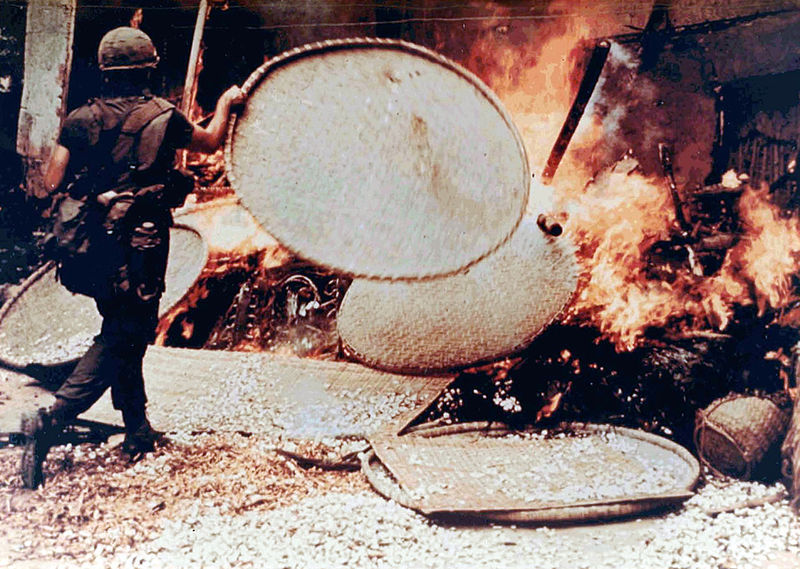 tội ác chiến tranh
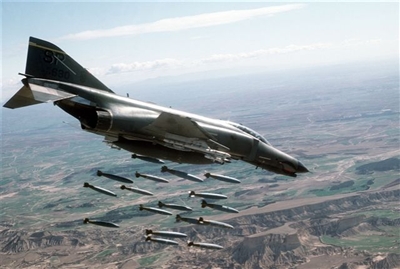 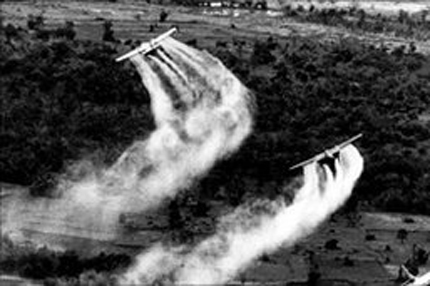 3. Chú Mo-ri-xơn nói với con điều gì khi từ biệt?
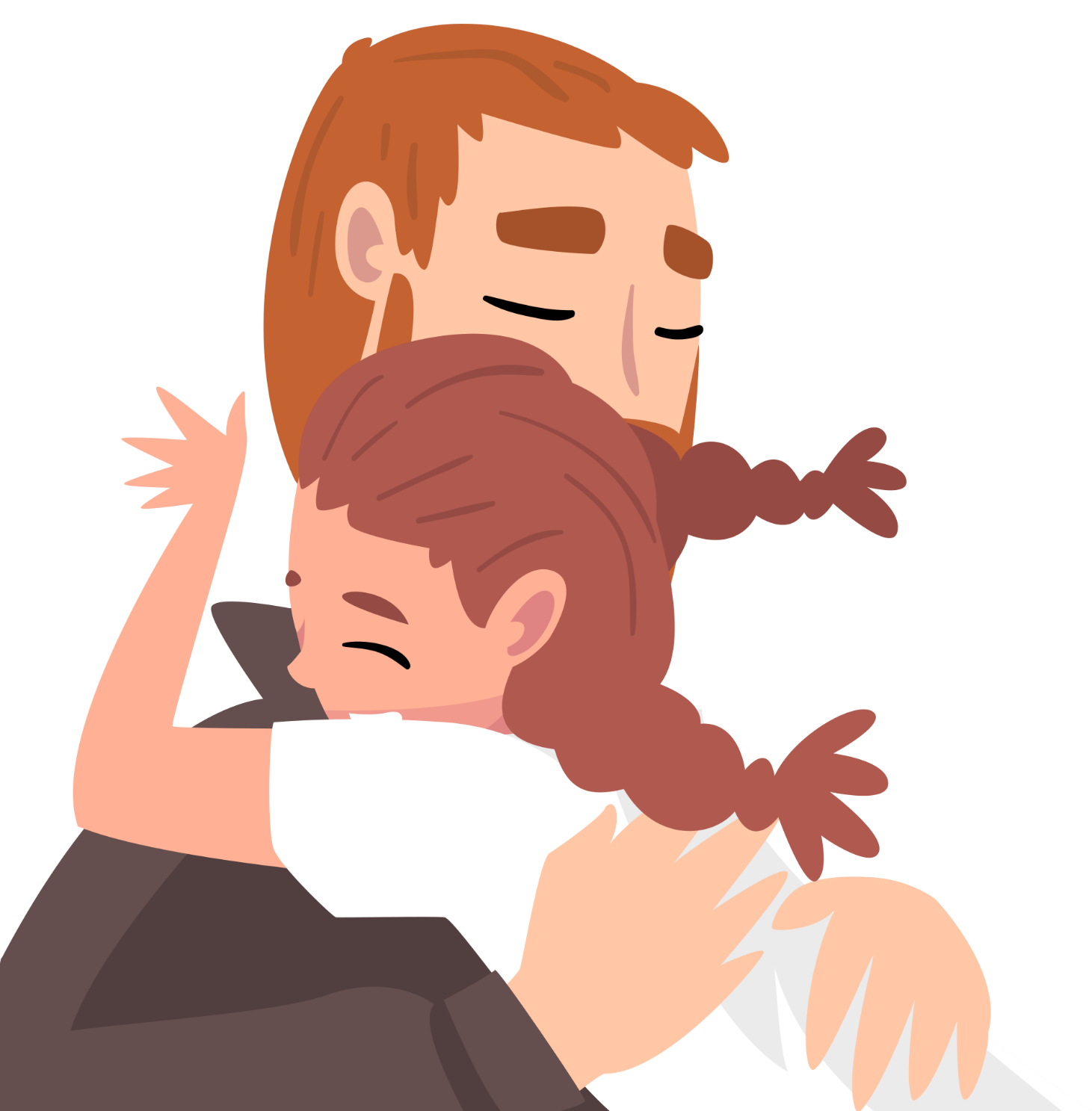 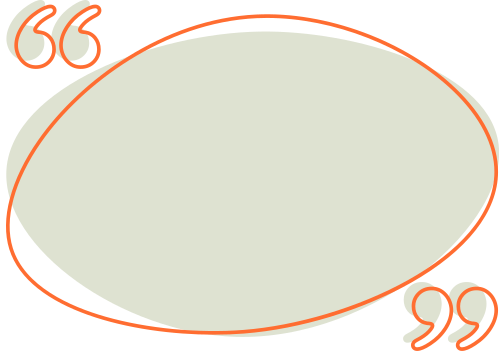 Chú nói trời sắp tối, cha không bế con về được nữa. Chú dặn bé Ê-mi-li, khi mẹ đến, hãy ôm hôn mẹ cho cha và nối với mẹ: Cha đi vui, xin mẹ đừng buồn.
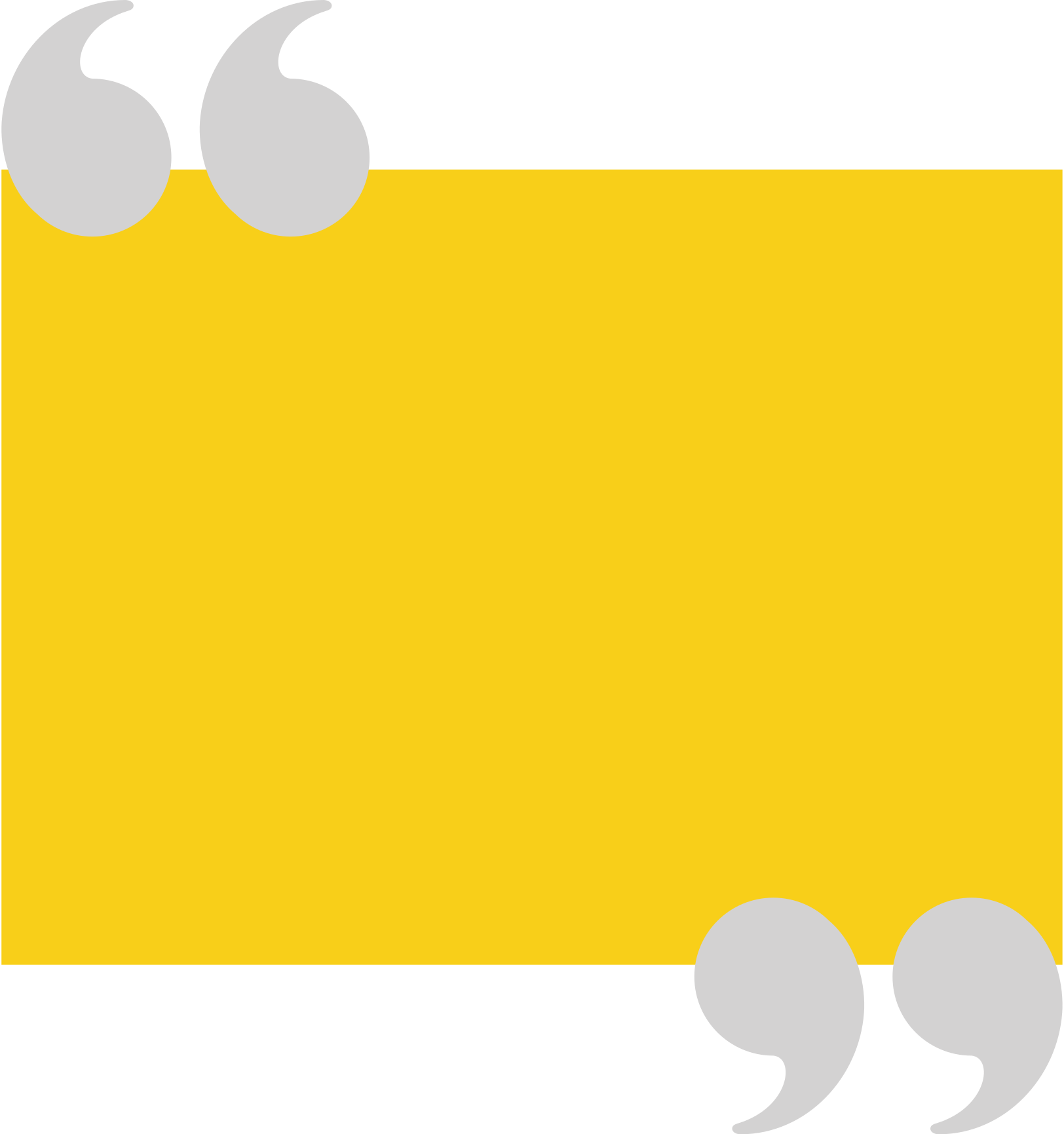 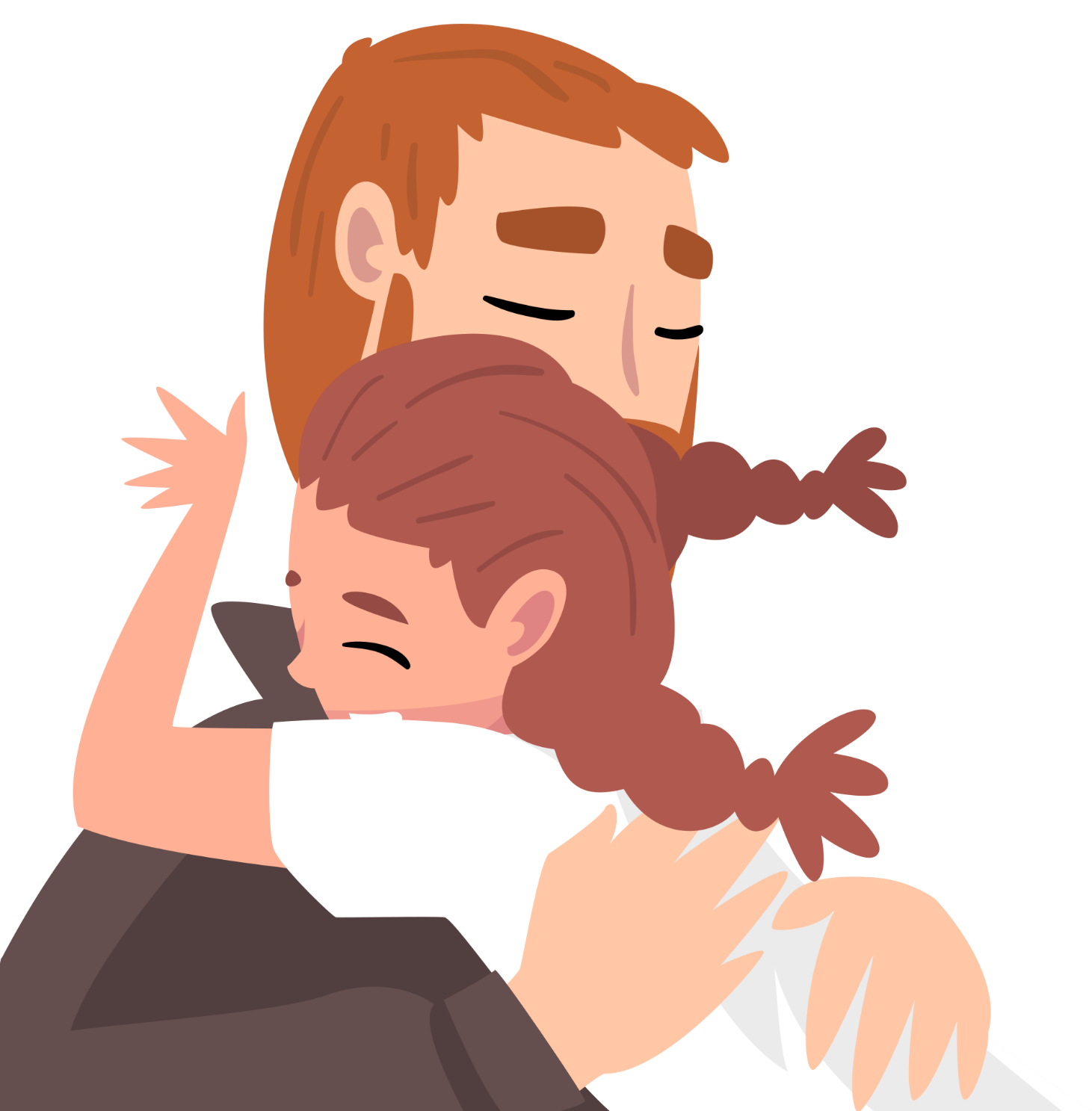 Vì sao chú Mo-ri-xơn nói với con: “Cha đi vui, xin mẹ đừng buồn!”?
Chú muốn động viên vợ con bớt đau buồn, bởi chú ra đi thanh thản và tự nguyện.
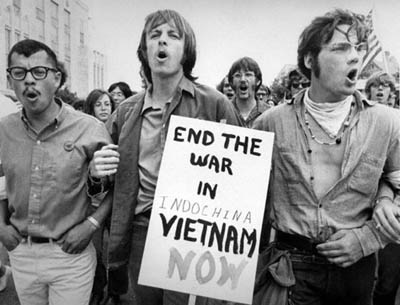 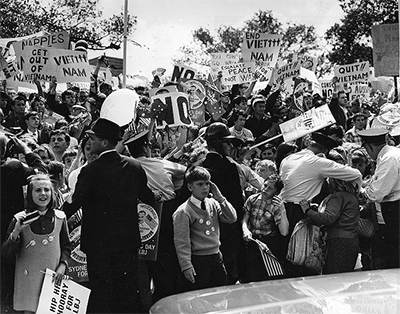 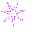 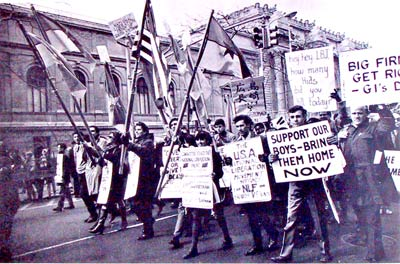 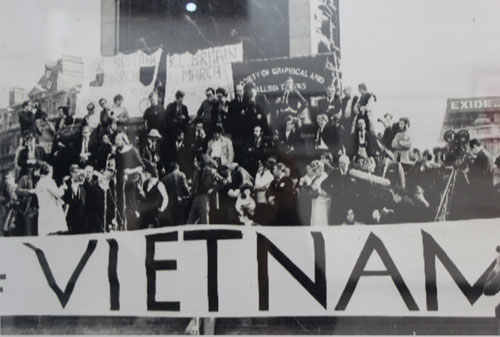 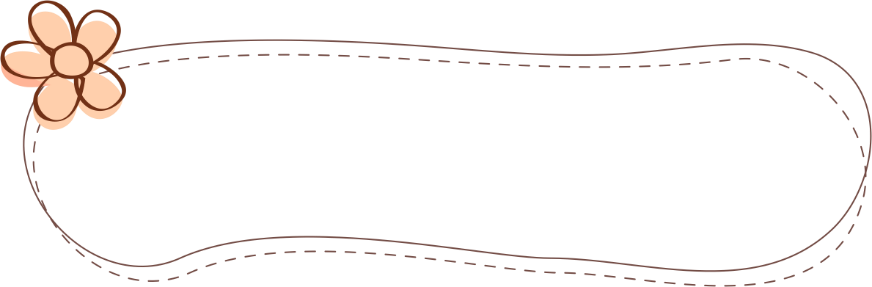 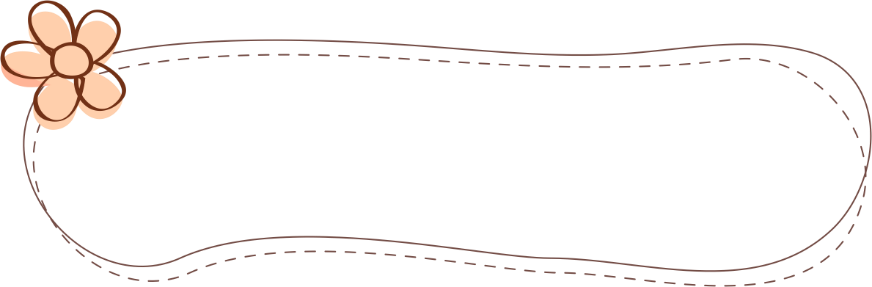 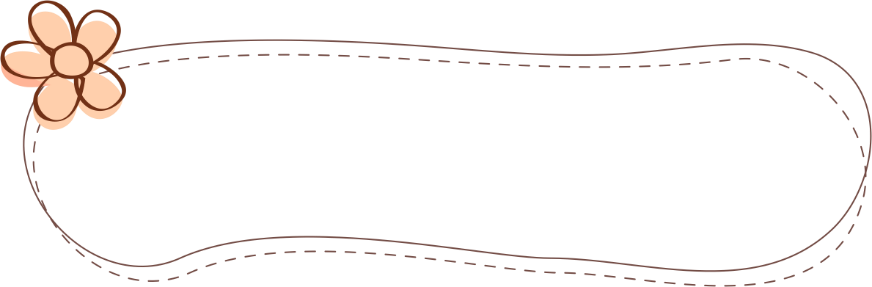 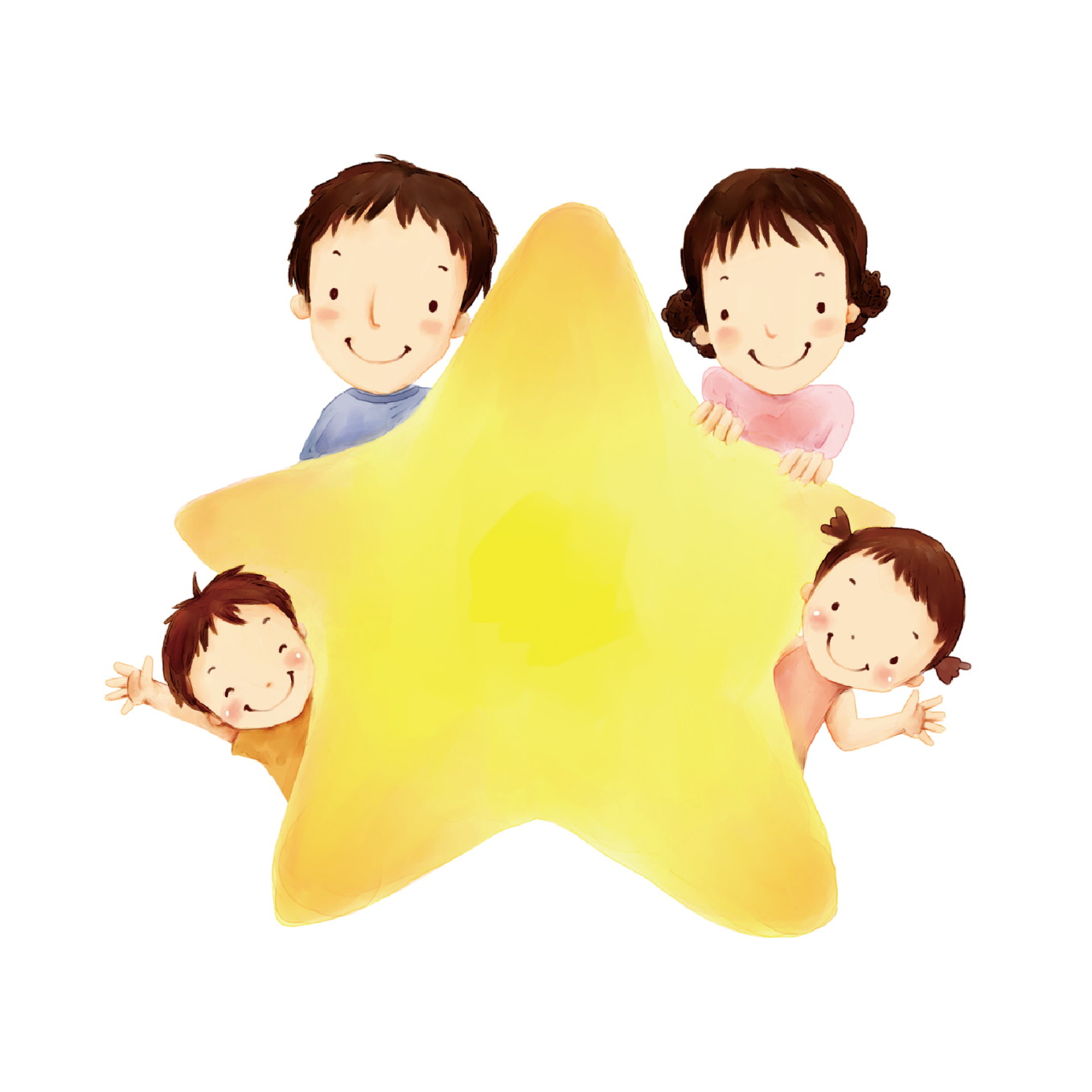 Hành động của chú Mo-ri-xơn là hành động rất cao đẹp, đáng khâm phục.
4. Em có suy nghĩ gì về hành động của chú Mo-ri-xơn?
Chú Mo-ri-xơn là người dám xả thân vì việc nghĩa.
Em rất xúc động về hành động cao cả của chú Mo-ri-xơn. .
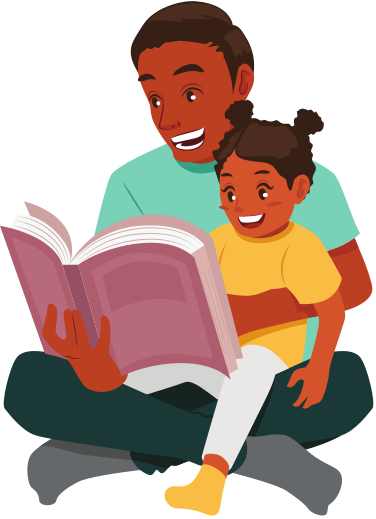 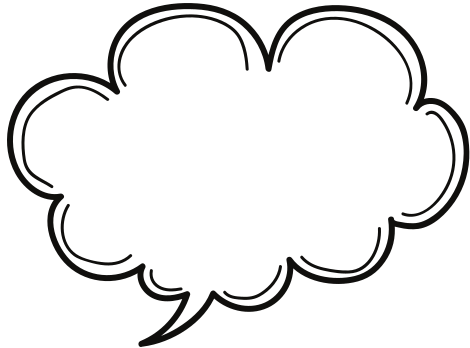 Nội dung 
bài thơ là gì?
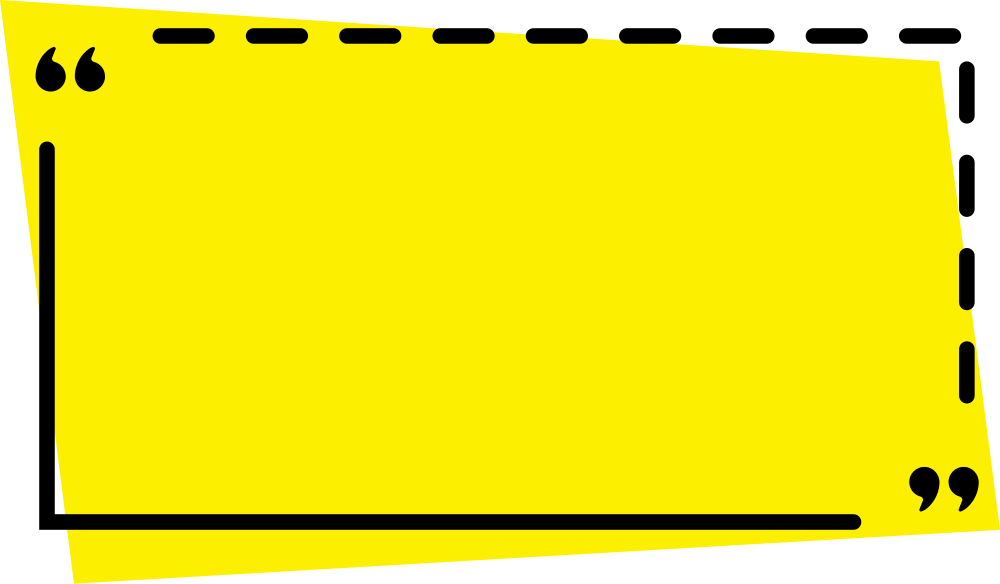 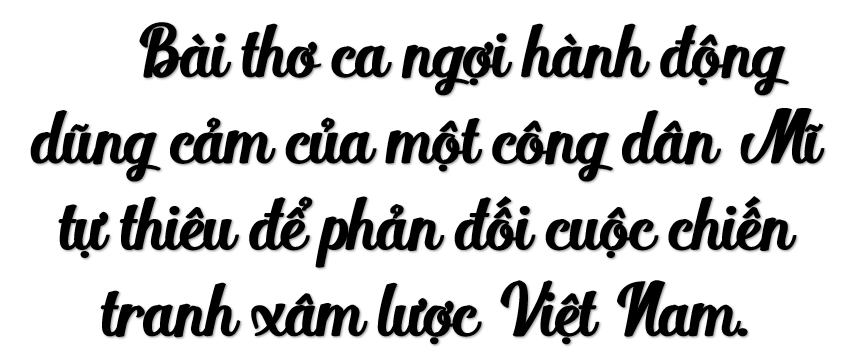 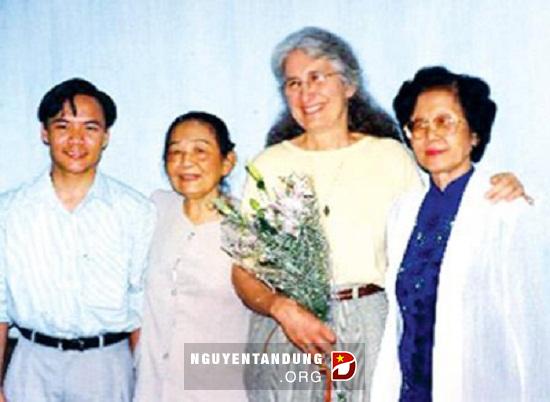 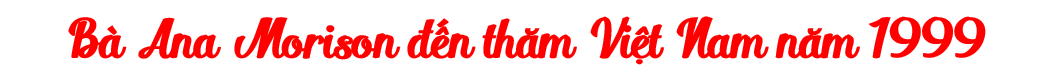 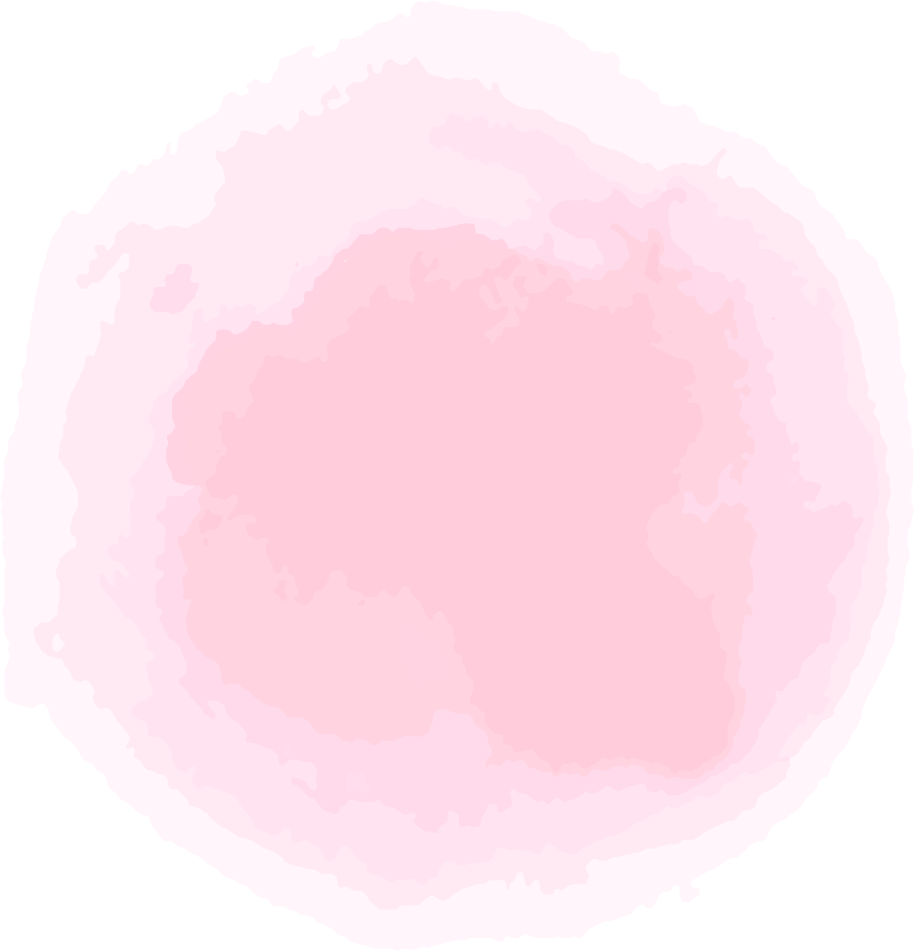 Luyện đọc diễn cảm
Oa-sinh-tơn
Buổi hoàng hôn /
Ôi những linh hồn
Còn, mất?
Đã đến phút lòng ta sáng nhất!
Ta đốt thân ta /
Cho ngọn lửa sáng lòa
Sự thật.
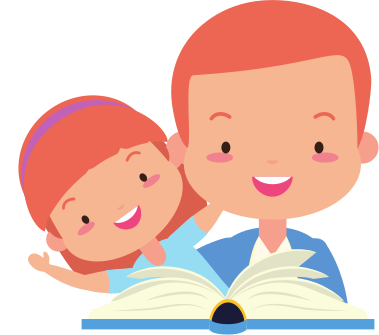 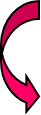 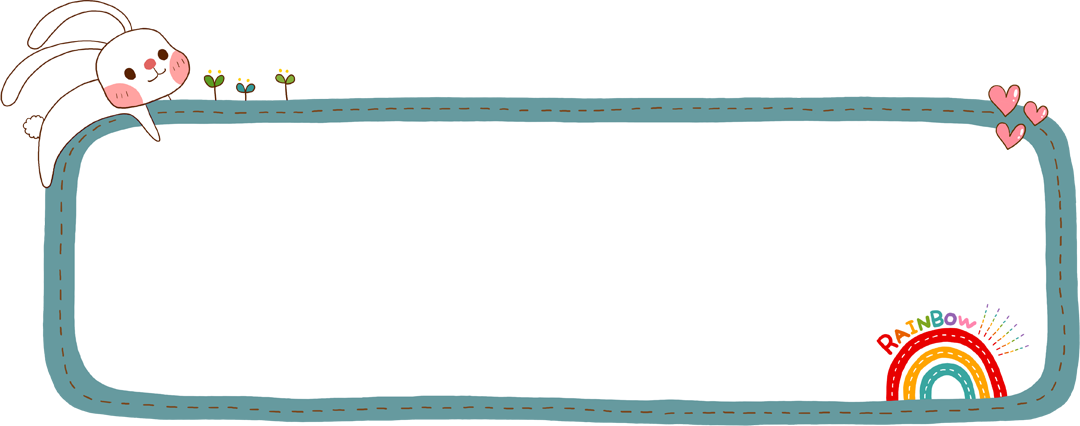 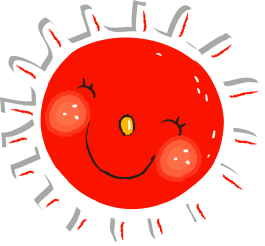 AI NHỚ 
HAY NHẤT
Giôn - xơn! 

Tội ác bay .......................

Nhân danh ai

Bay mang những B.52

Những .................................

Đến Việt Nam

Để đốt những ........................................

Giết những con người .....................................

Giết những trẻ em .................................

Giết những ......................... bốn mùa hoa lá

Và giết cả những ........................ của thơ ca nhạc họa?
chồng chất
napan, hơi độc
nhà thương, trường học
chỉ biết yêu thương
chỉ biết đến trường
đồng xanh
dòng sông
CHÚC CÁC BẠN 
HỌC TỐT !
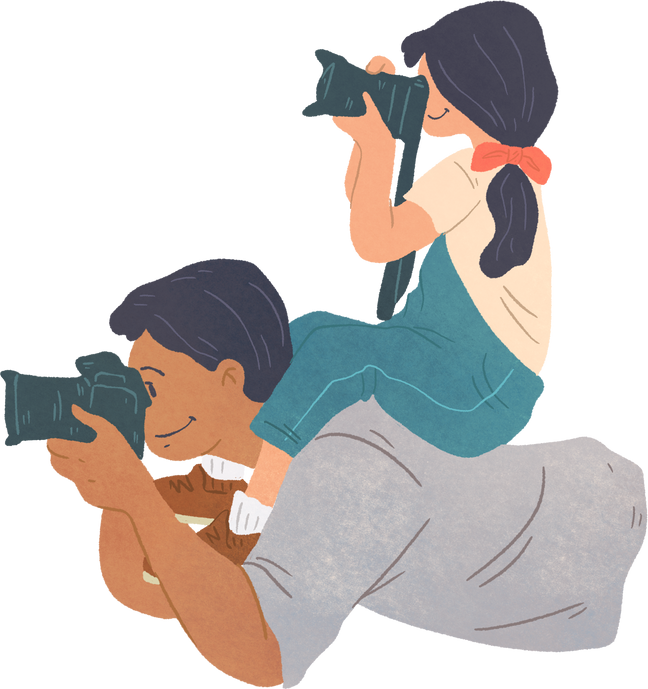